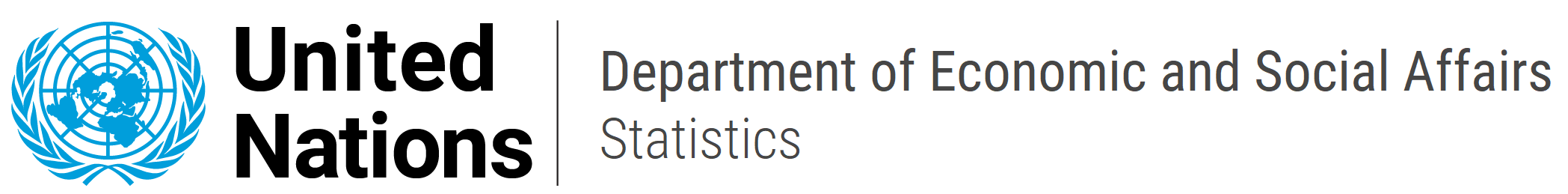 SDMX-RI MAPPING ASSISTANT
Photo by Markus Spiske, unsplash
7th Regional Workshop on Data and Metadata Exchange for Reporting on SDGs
Egypt, Cairo 
3 – 5 June 2024


Abdulla Gozalov
United Nations Statistics Division
Mapping Assistant
An interactive application that is used to configure content published by the NSI Web Service
Web-based since 2021
Implemented in Java and .Net
Apache Tomcat, Oracle WebLogic, Microsoft Internet Information Server
Supports common Relational Database Management Systems
MySQL/MariaDB, Oracle, Microsoft SQL Server
Includes a Mapping Assistant Web Service (MAWS) and interactive JavaScript application
MAWS can be used in automation
2
Mapping Assistant: Main functions
Upload and manage structural metadata published by the NSI Web Service
DSDs, dataflows, content constraints, concept scheme, code list, …
Create connections to dissemination databases and define data to be retrieved
Mapping Assistant retrieves data from a database but cannot be used to upload data to a database
Create and manage Mapping Sets, which provide mappings between database tables and SDMX Data Structure Definitions
Manage dissemination dataflows
Define, constrain, publish, hide
3
Databases
Authentication Database
Stores user, authentication, and authorization information. Mapping Assistant needs read-write access.
Mapping Store Database
Stores structural metadata, database connections, mapping sets, and other configuration information.
Mapping Assistant needs read-write access, while NSIWS needs read-only access
Dissemination Database(s)
Store statistical data, created and managed outside SDMX-RI
Mapping Assistant and NSIWS need read-only access. No modification necessary.
4
Getting started after installation
Provide a connection to and initialize an Authentication Database
Create an empty database and initialize it with Mapping Assistant
You can also reuse an existing Authentication Database
Default user is admin/no password.
Provide a connection to and initialize a Mapping Store
Create an empty database initialize it with Mapping Assistant
You can also reuse an existing Mapping Store database, or upgrade a Mapping Store database if it was created with an earlier version of SDMX-RI
5
Publishing DataStep 1: Upload Structural Metadata
A complete DSD needs to be uploaded, including the Concept Scheme(s) and Code Lists
A dataflow is required to publish the data. Dataflows can be uploaded, or created automatically by the Mapping Assistant.
A Category Scheme should also be uploaded, since some applications require it to access the Web Service.
6
Publishing DataStep 2: Connect to a Dissemination Database
Define a connection to a database that contains data to be published
Database server address, database name, user name, password
Mapping Assistant can connect to any number of MS SQL Server, MariaDB, or Oracle dissemination database
7
Publishing DataStep 3: Create a Dataset
In the context of Mapping Assistant, creating a Dataset means creating a query that returns data from a dissemination database.
The query can either be developed through the user interface or supplied as a SQL statement.
When using the interface, complex queries can be created with multiple tables, joins, fixed-value columns, etc.
8
Publishing DataStep 4: Create a Mapping Set
Create mappings between the dataset and dataflow/DSD.
Transcoding can be used if necessary, and saved for reuse.
Complex mappings are supported
One Dataset Column  One DSD Concept
One Dataset Column  Many DSD Concepts
Many Dataset Columns  One DSD Concept
Content Constraints can be used
9
Publishing DataStep 5: Validate and publish the Dataflow
Categorize dataflow  assign one or more Categories
Validate Mapping Set for completeness
Validate SDMX dataset for structural integrity
Using DSD, any content constraints
Put dataflow in production
Once put in production, the dataflow becomes available at SDMX API provided by the NSI Web Service connected to the Mapping Store database.
Dataflow can be removed from production, then it is no longer available at the SDMX API.
10
THANK YOU!
11